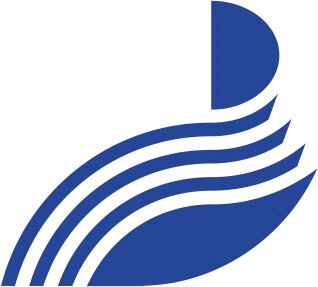 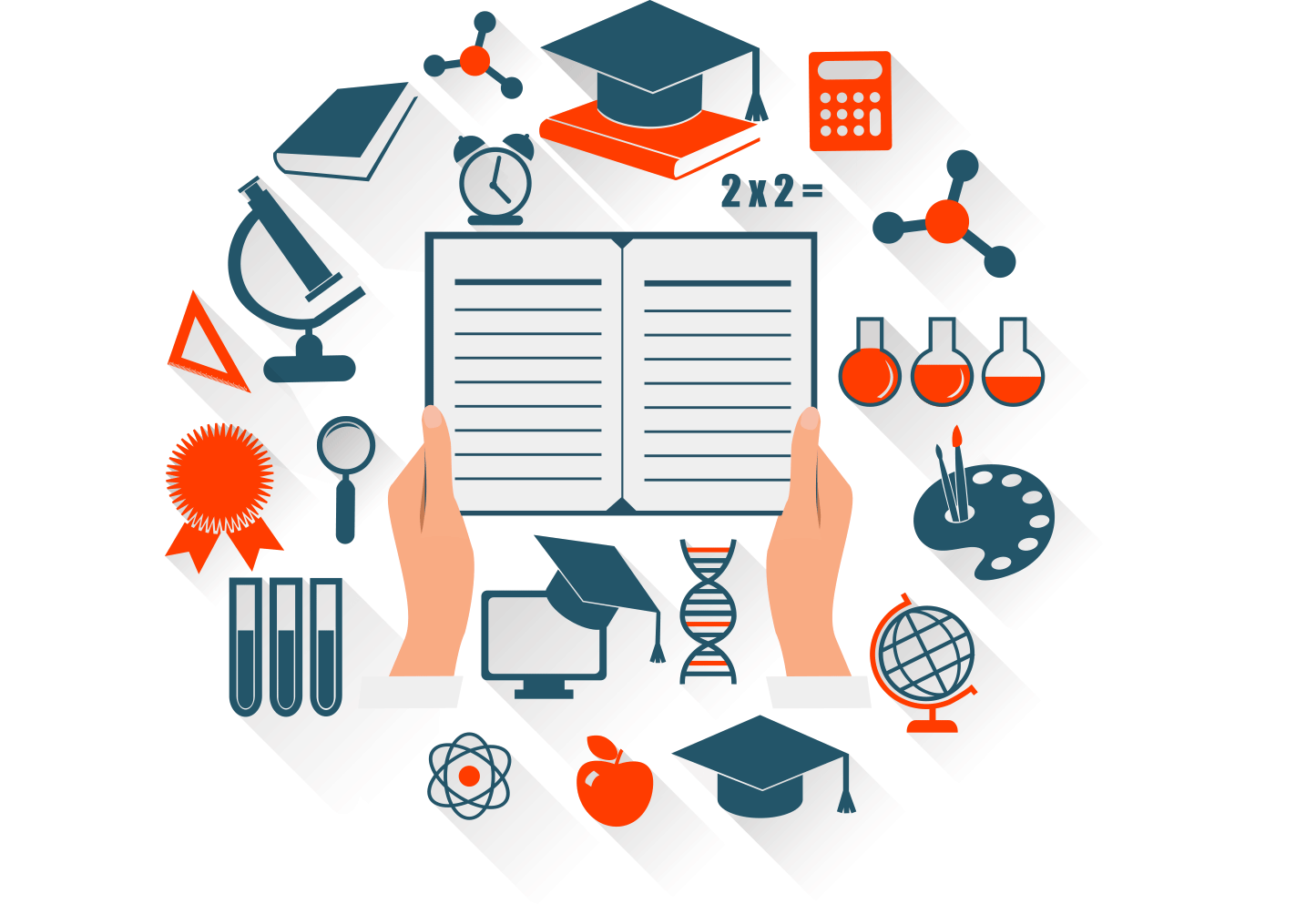 Что такое целевое?
ЦЕЛЕВОЕ ОБУЧЕНИЕ
Получение профессионального образования «под заказ» определенного работодателя с последующей отработкой до 5 лет
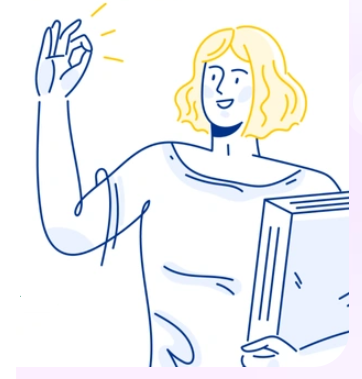 БГПУ им. М.Акмуллы, 2024
2
БГПУ им. М.Акмуллы, 2024
Положительные стороны
Поступление в рамках квоты
Отдельный конкурс
Ниже проходной балл
Не надо платить за обучение
Поддержка
Обычное бюджетное место
Академическая стипендия
Дополнительная стипендия от заказчика
Трудоустройство
Гарантированное рабочее место
Опыт работы
Карьерный рост
3
БГПУ им. М.Акмуллы, 2024
Стипендия главы
УКАЗ ГЛАВЫ РЕСПУБЛИКИ БАШКОРТОСТАН «Об установлении дополнительной меры социальной поддержки граждан,…заключивших договор о целевом обучении по очной форме обучения» 
от 26.11.2024 года №УГ-1228
Заключил договор после 1 мая 2024 года
Студент очной формы обучения
Подготовка в рамках педагогического направления – 44.00.00
ВО:
не менее 5 тыс. рублей – обучающимся I-го курса
не менее 7 тыс. рублей – обучающимся II-го курса
не менее 10 тыс. рублей – обучающимся III-го и IV-го курсов
4
БГПУ им. М.Акмуллы, 2024
Обязанности
Закончить обучение
Могут быть требования к успеваемости
Трудоустройство

Выберите работу по душе, и вам не придется работать ни дня в своей жизни
Конфуций
5
БГПУ им. М.Акмуллы, 2024
Процесс поступления
3
4
1
2
до 10 июня
с 20 июня
даты уточняются
до 31 августа
Абитуриенты, прошедшие по конкурсу, зачисляются в университет
Заказчики размещают предложения на цифровой платформе Работа в России
.
Абитуриент подает заявку на заключение договора + согласие родителей на подачу заявки (если < 18 лет)
Студент и заказчик (возможно работодатель) заключают договор + согласие родителей на заключение договора
 (если < 18 лет)
6
БГПУ им. М.Акмуллы, 2024
ВНИМАНИЕ!
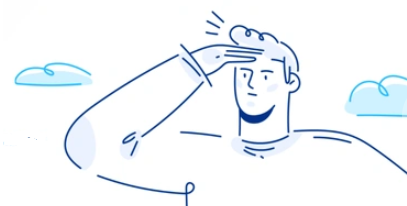 Абитуриент может поступать на целевое обучение в пределах квоты в один Университет на одну образовательную программу в соответствии с одной заявкой
7
БГПУ им. М.Акмуллы, 2024
Как поступить?
Где найти заявку?
Куда ткнуть?
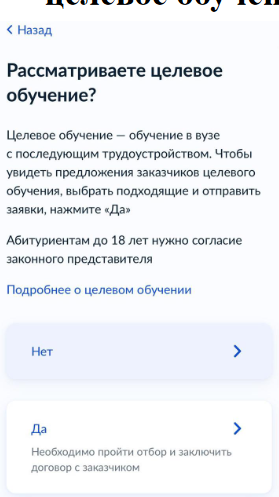 Как найти заказчика?
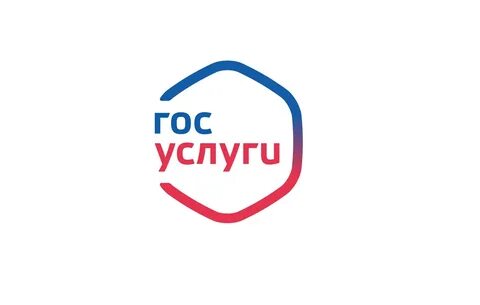 Как стать целевиком?
8
БГПУ им. М.Акмуллы, 2024
А что будет если?
Отчислиться
Штраф в размере стоимости обучения (на момент отчисления)
Возмещение мер поддержки заказчику
Не трудоустроиться
Штраф в размере стоимости за весь период обучения 
Возмещение мер поддержки заказчику
9
БГПУ им. М.Акмуллы, 2024
Спасибо
Остались вопросы?
Ты можешь написать нам pk@bspu.ru, https://vk.com/bspu.abitur

Или позвонить 8 (347) 287-99-99
10